当薬局は、
NO SMOKING
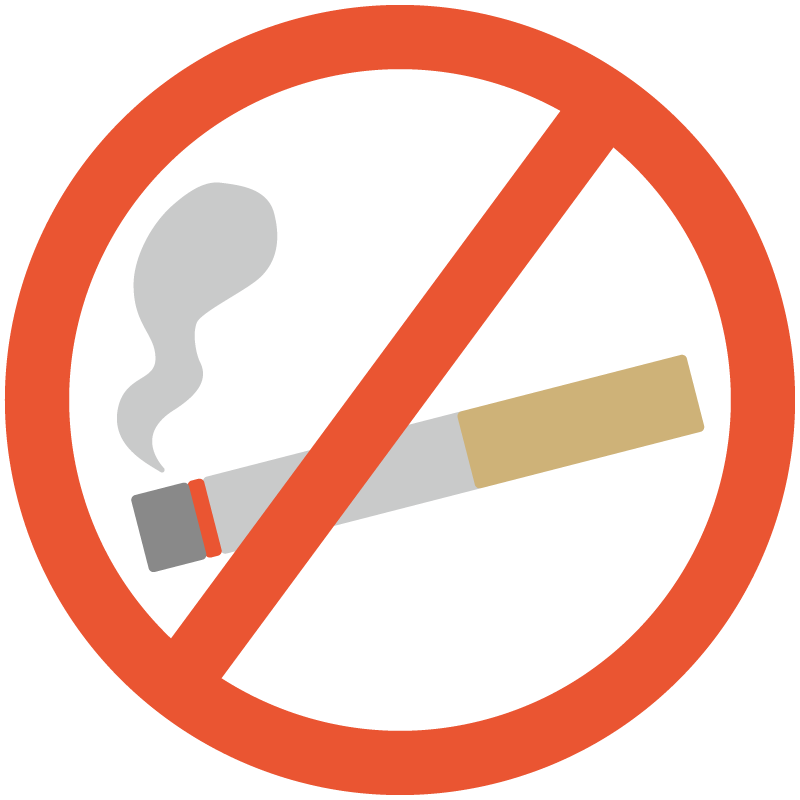 禁煙
となっております。
禁煙にご協力ください。